MESSINIÑA
3
2
1
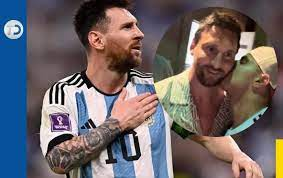 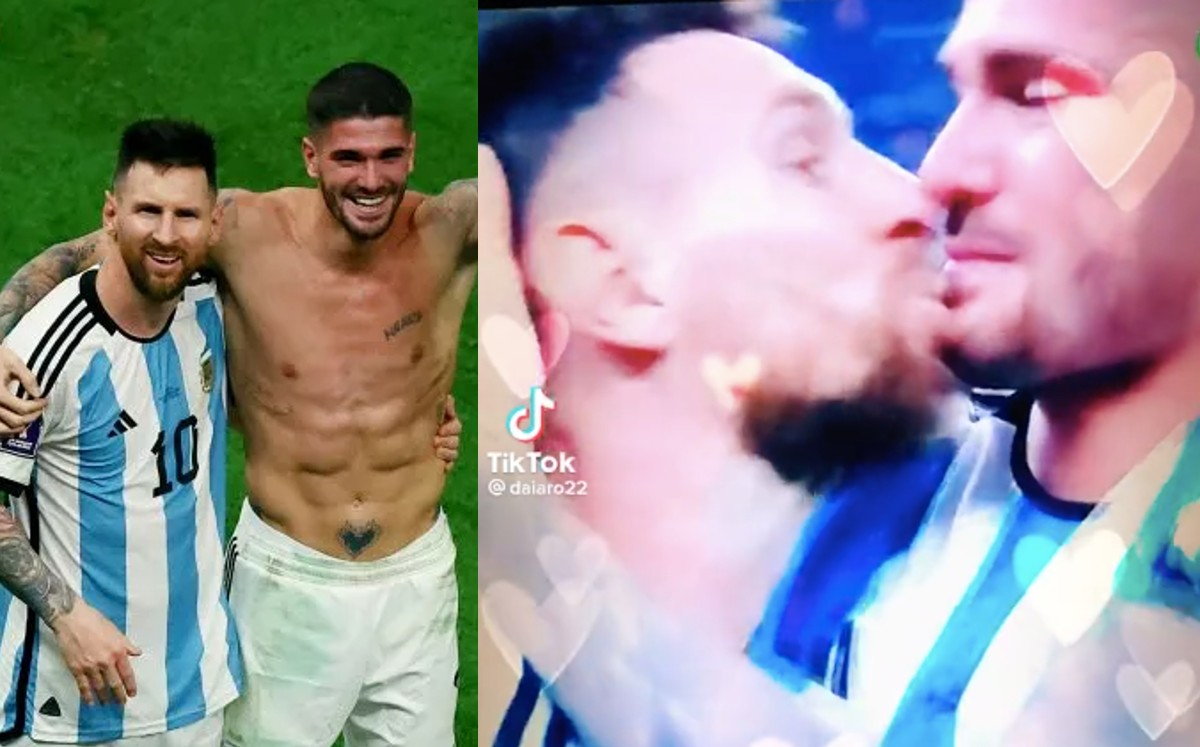 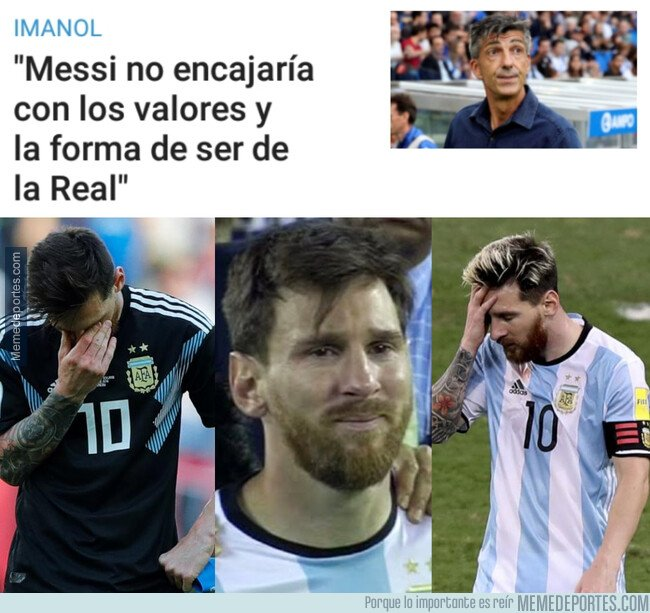 Lionel Andres messi cuccitini no puede ganar ni una champios y le tiene que llorar a la FIFA para que pueda ganar algo en su vida
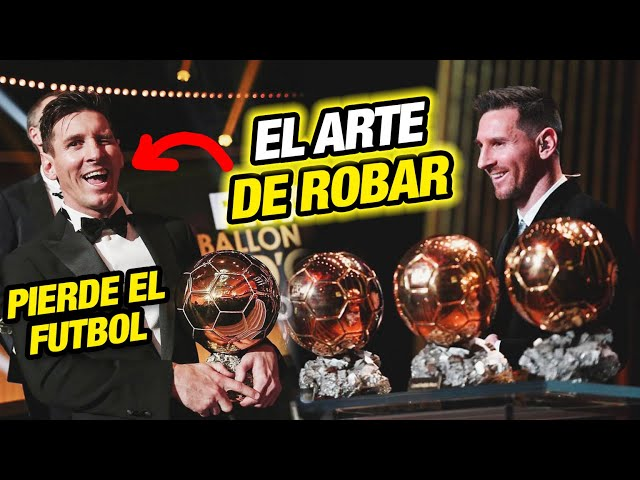 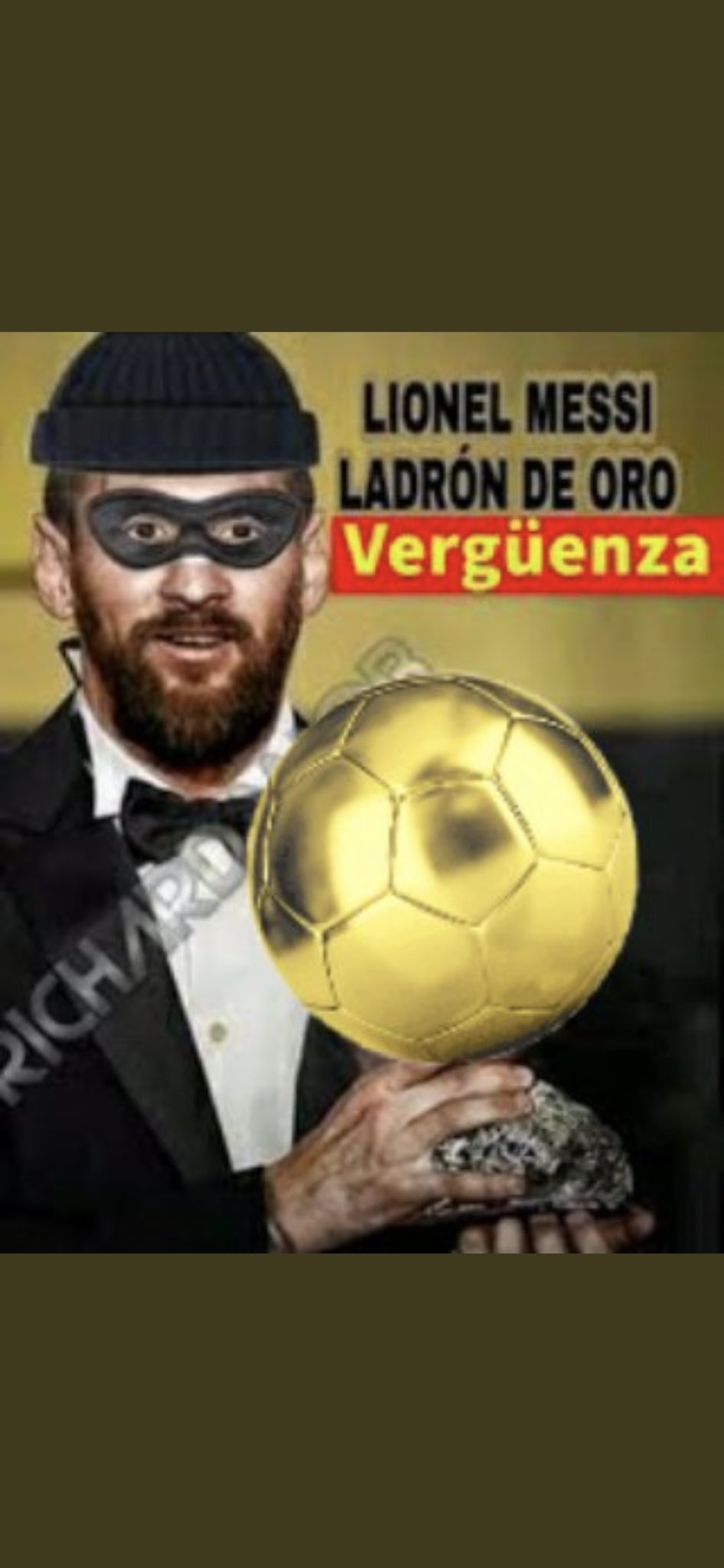 Un penalito por favor  arbi
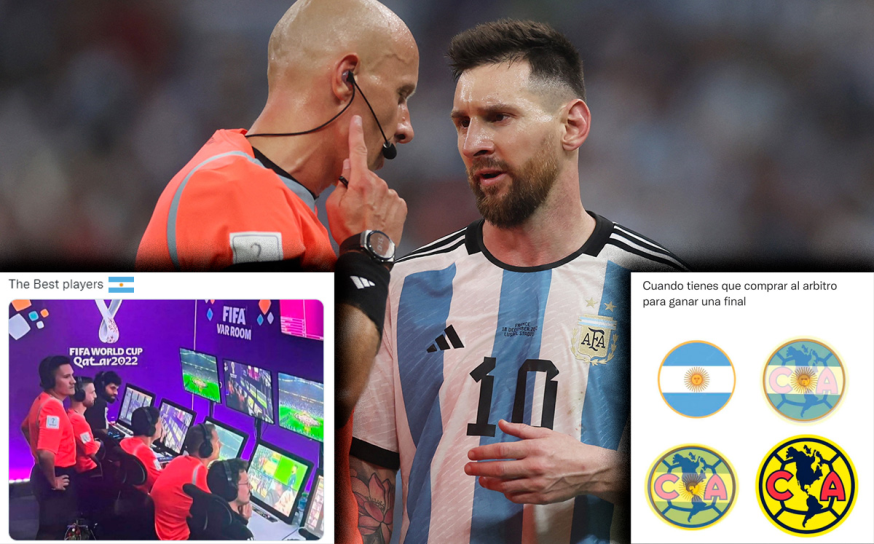 EN FIN CRISTIANO RONALDO SERA EL MEJOR AHORA Y SIEMPRE
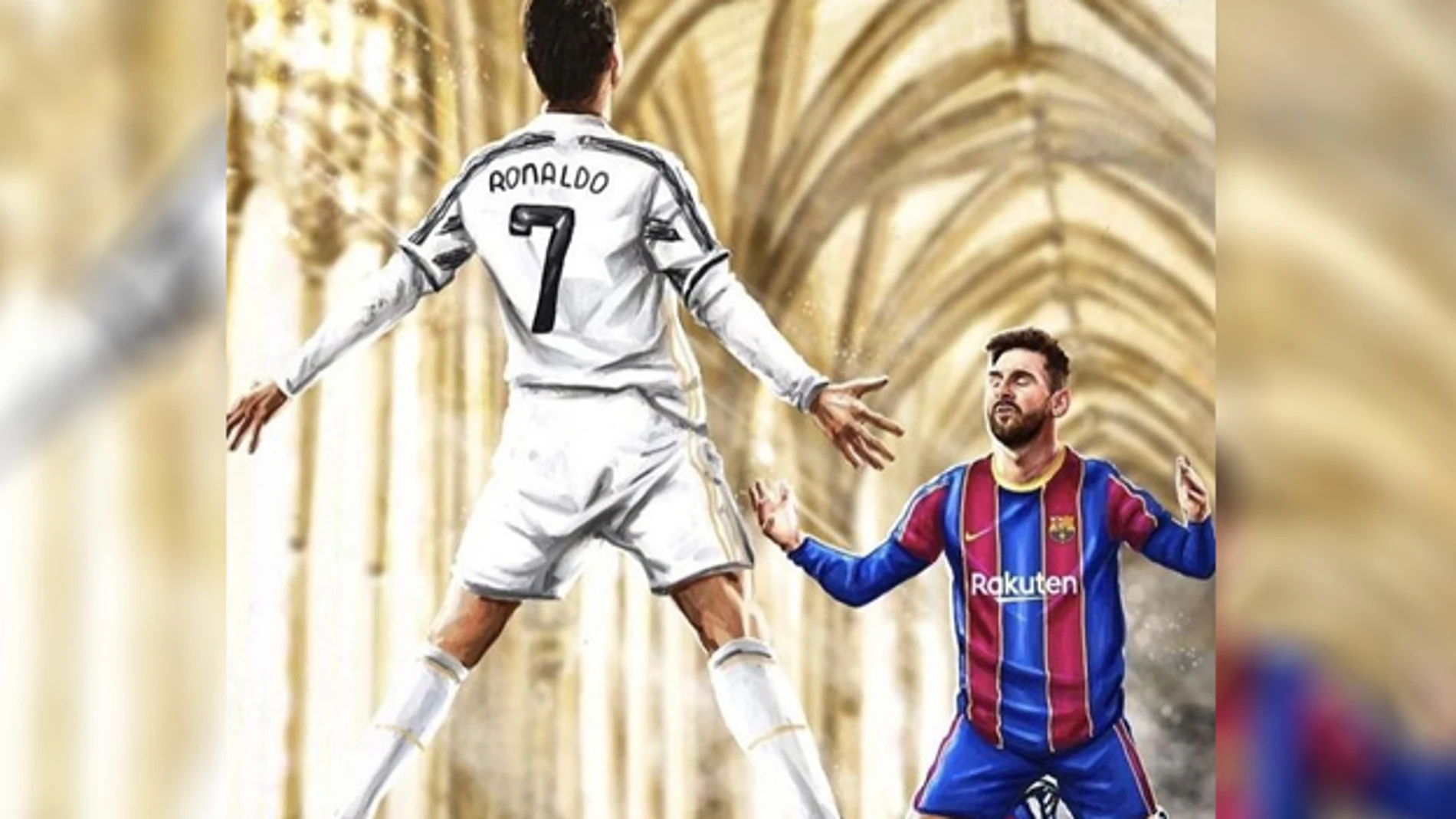 NO LEO LLOROS
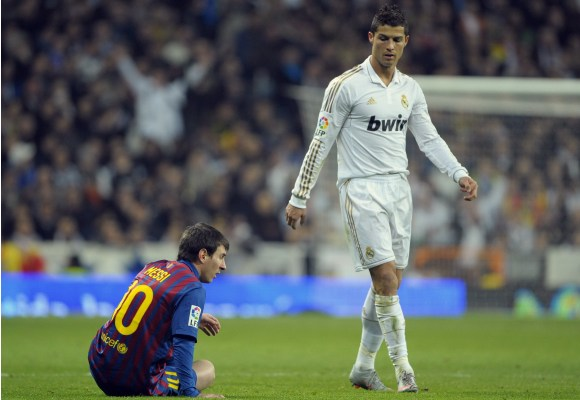 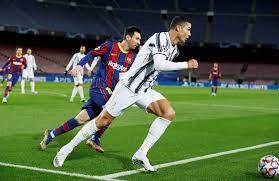 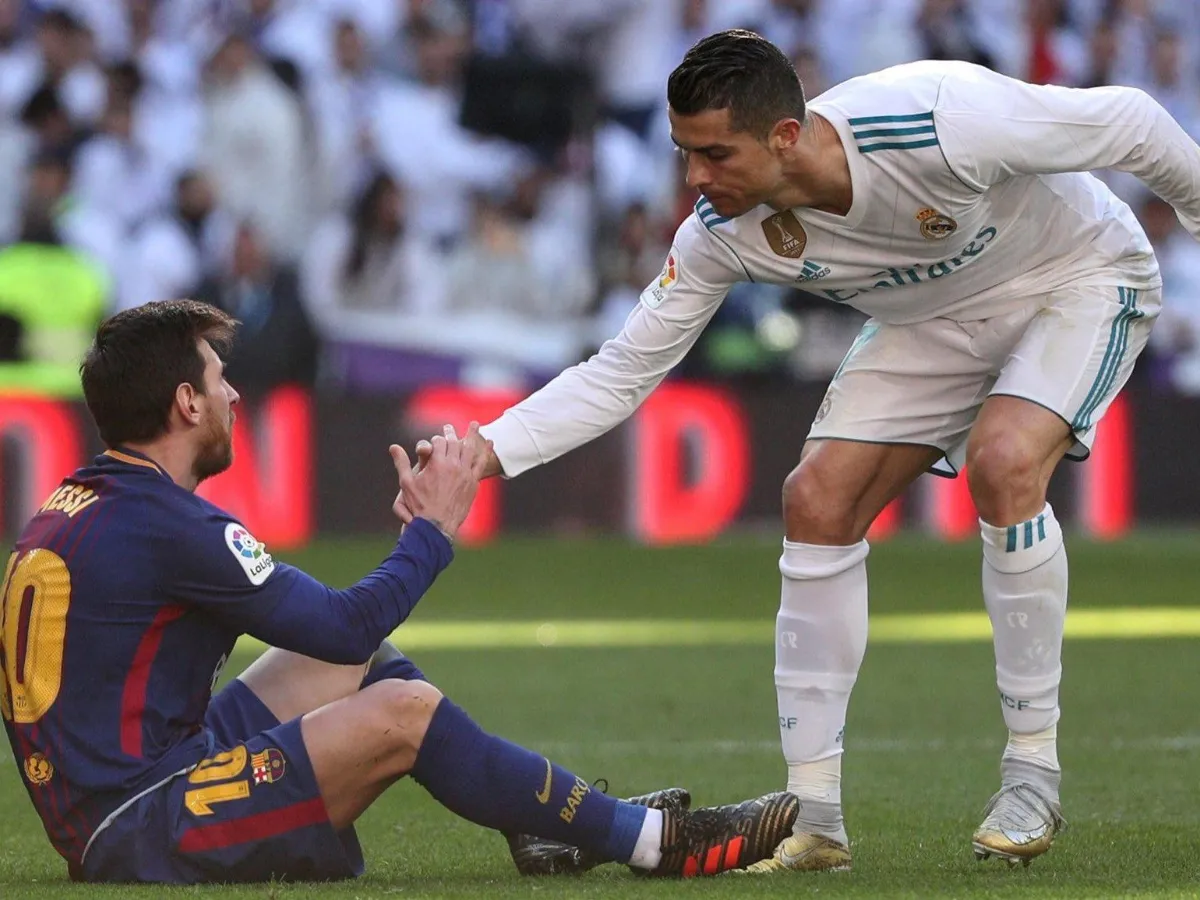 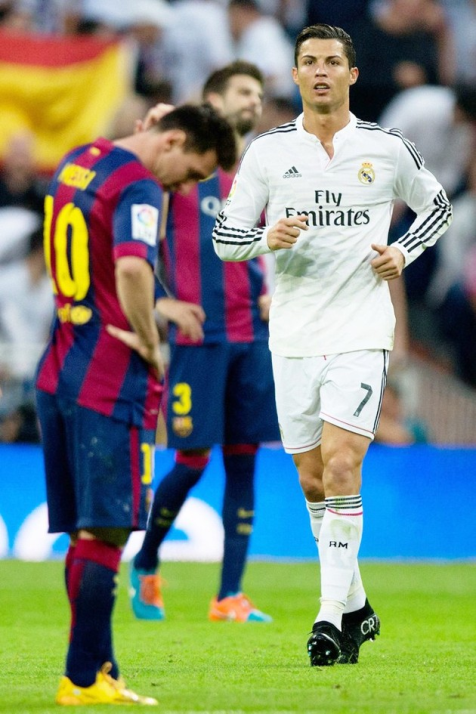